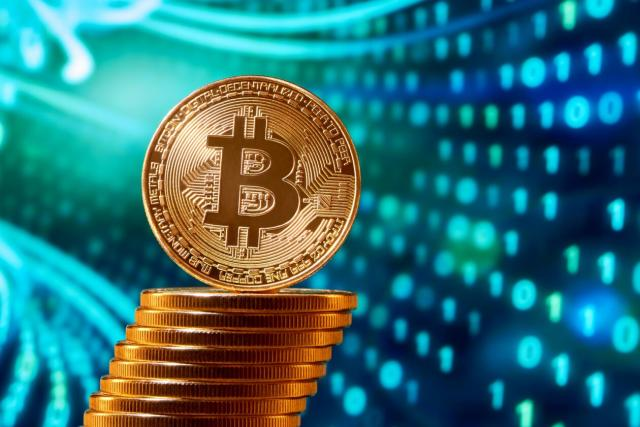 A COMPREHENSIVE ANALYSIS OF BLOCKCHAIN TECHNOLOGY OVER TRADITIONAL SECURITY FRAMEWORKS FOR IMPROVING HEALTHCARE DATA MANAGEMENT
MET CS781
FINAL PROJECT PRESENTATION
SUBMITTED BY:
Dr.Deepashree Rajendraprasad
BLOCKCHAIN TECHNOLOGY: THE FUTURE OF TRUST
Blockchain technology is a particular kind of distributed ledger that enables safe, transparent, and tamper-proof transactions.
 It is a decentralized database that is shared across computers on a network. 
Each block in the chain comprises a number of transactions and each block is linked to the previous block to build a chain. This makes tampering with or hacking the blockchain extremely difficult as any changes would be immediately visible to the whole network.
Bitcoin is a cryptocurrency that tracks and verifies transactions using blockchain technology. 
Bitcoin transactions are recorded on the blockchain in blocks and each block is linked to the one before it.
This makes counterfeiting or double-spending Bitcoin extremely difficult as any modifications to the blockchain are immediately visible to the whole network.
Blockchain technology has the potential to transform several industries including finance, healthcare, supply chain management, and governance. 
It is an effective tool for increasing efficiency, transparency, and security.
Bitcoin is not the only type of cryptocurrency that makes use of blockchain technology. 
Other cryptocurrencies that use blockchain technology include Ethereum, Litecoin, and Ripple.
Blockchain technology is still in its infancy, but it has the potential to transform a wide range of sectors.
BLOCKCHAIN APPLICATIONS IN HEALTHCARE
Supply Chain Management:
Transparent tracking of medical products
Prevention of counterfeit drugs
Electronic Health               Records:
Secure, decentralized storage
Improved data sharing and interoperability
Patient Data      Privacy:
Enhanced data security with cryptography
Control over personal health information
Medical Credentialing:
Verification of healthcare professionals’ qualifications
Elimination of fraudulent credentials
Clinical Trials & Research:
Tamper-proof data storage
Streamlined collaboration and data sharing
Insurance & Payment Processing:
Transparent and efficient claims processing
Reduction of fraud and administrative costs
BLOCKCHAIN TECHNOLOGY (VS) TRADITIONAL SECURITY FRAMEWORKS FOR IMPROVING HEALTHCARE DATA MANAGEMENT
CONCLUSION: 
Blockchain technology has the potential to transform the management of healthcare data. Blockchain can assist to improve the quality of health care and protect patient privacy by providing a more secure, transparent, efficient, and interoperable solution.